ESCUELA NORMAL DE EDUCACIÓN PREESCOLAR
LICIENCIATURA EN EDUCACIÓN PREESCOLAR
CICLO ESCOLAR 2020 – 2021
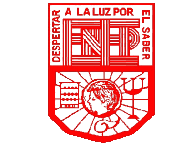 Curso: ESTRATEGIAS PARA LA EXPLORACIÓN DEL MUNDO NATURAL
JUEGO INTERACTIVO KAHOOT POE
Alumnas:
Diana Cristela De la Cruz Saucedo #3
Andrea Elizabeth García García #7
Alondra Huerta Palacios #11
Angela Martiñón Tomatsú #14
Victoria Berenice Monrreal Camacho #15
Predecir, observar, explicare indagar: estrategias efectivasen el aprendizaje de las ciencias
Gisela Hernández Millán y 
Norma Mónica López Villa
Tabla de Contenido
01
03
02
Resumen
Palabras claves
Link: Kahoot
01
Resumen
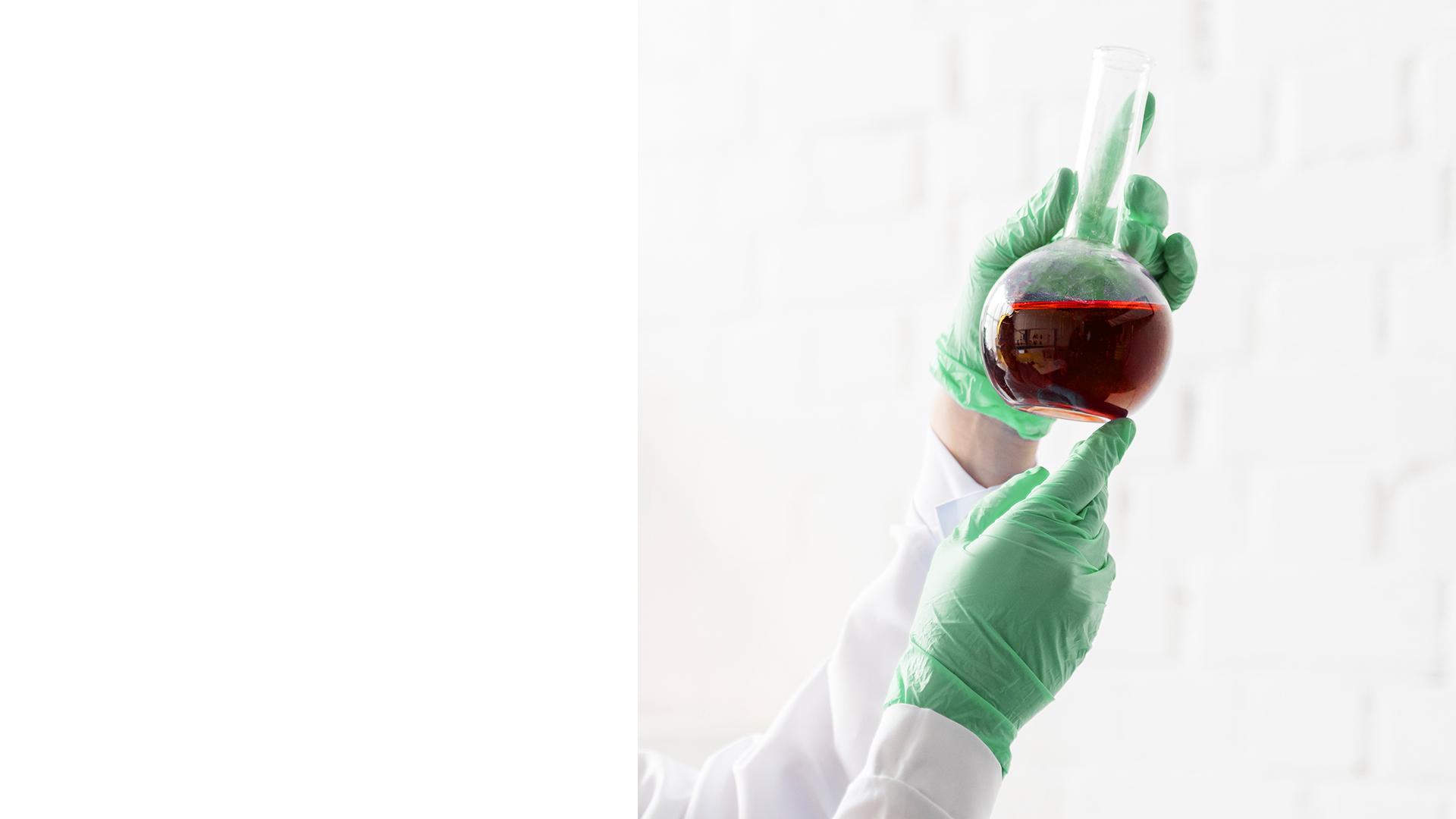 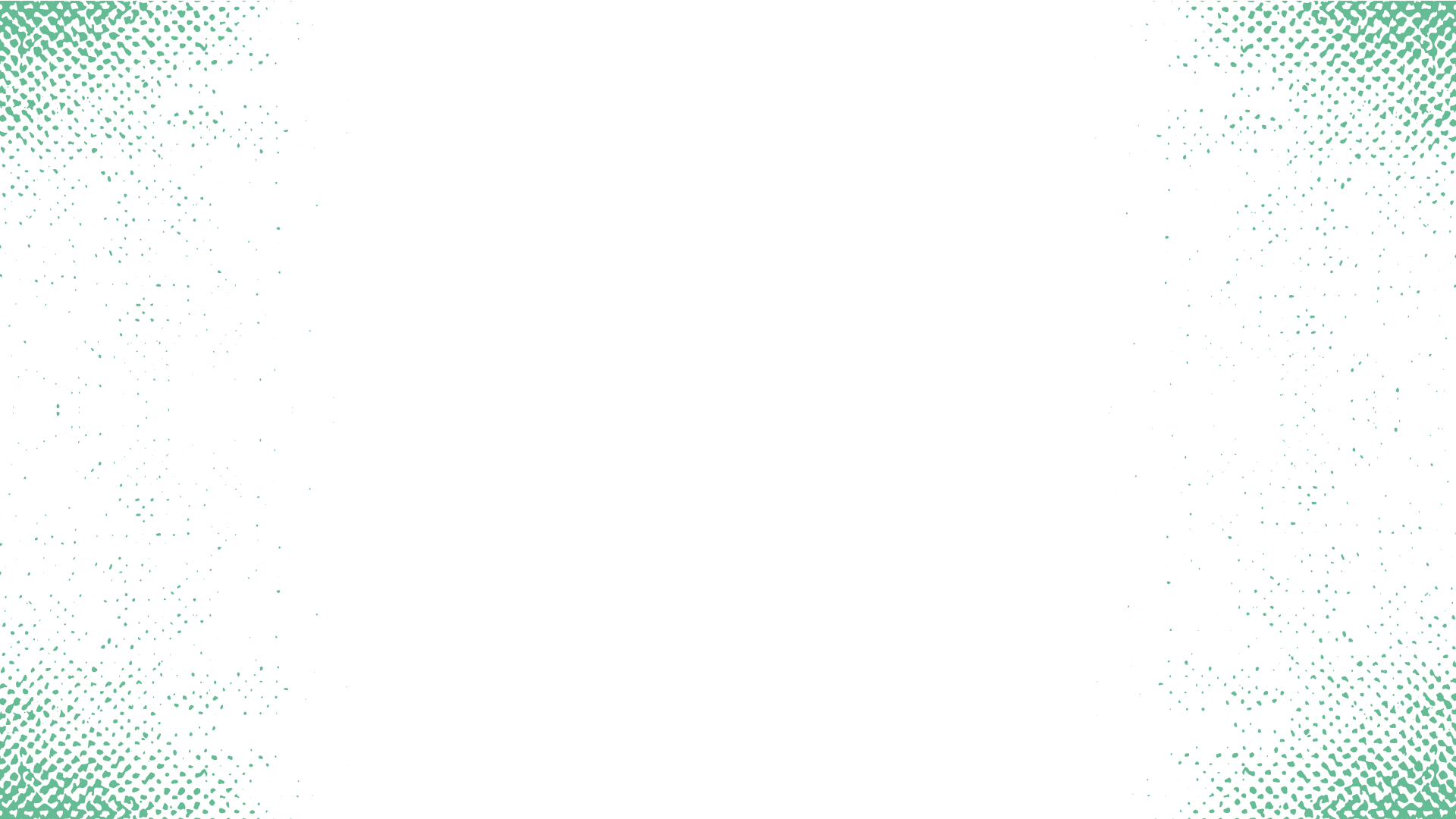 En 1979 Champagne, Kopler y Anderson propusieron la metodología de DOE (demostrar, observar y explicar) y posteriormente Gunstone y White transformaron la idea a POE (predecir, observar y explicar) la cual ayuda a conocer lo que comprenden los alumnos sobre temas y tareas específicas.
Propusieron:
A través de la realización de trabajos prácticos bajo los enfoques por indagación y POE se desarrollan habilidades para aprender ciencias en los alumnos.
02
Palabras claves
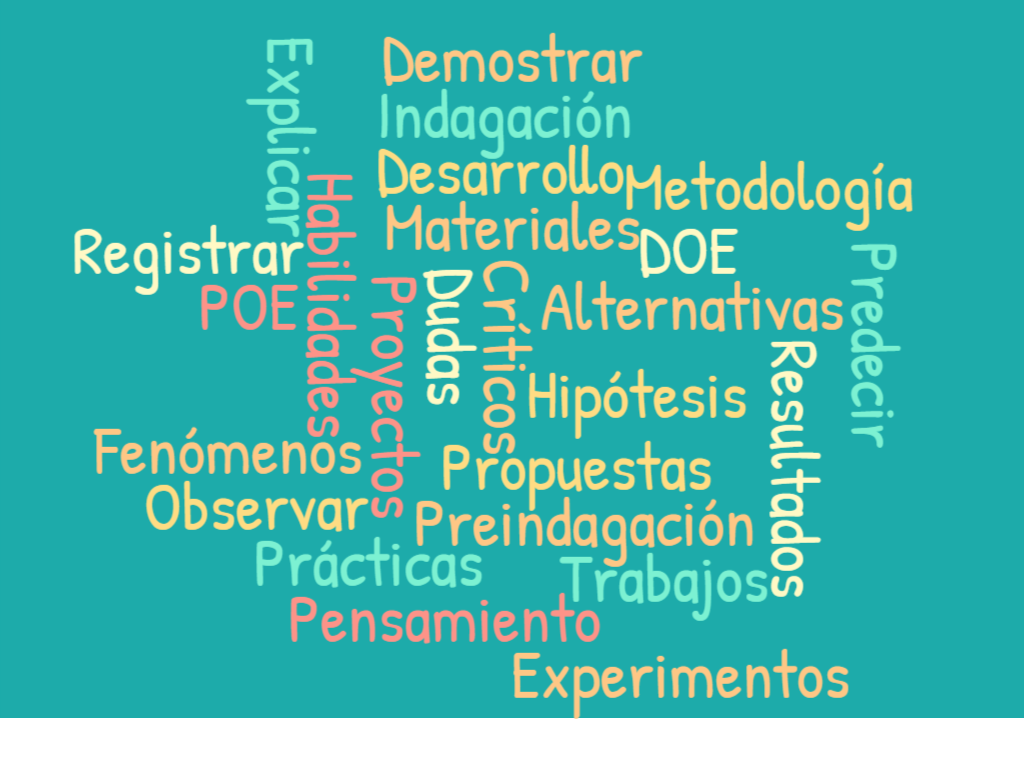 03
Link: Kahoot
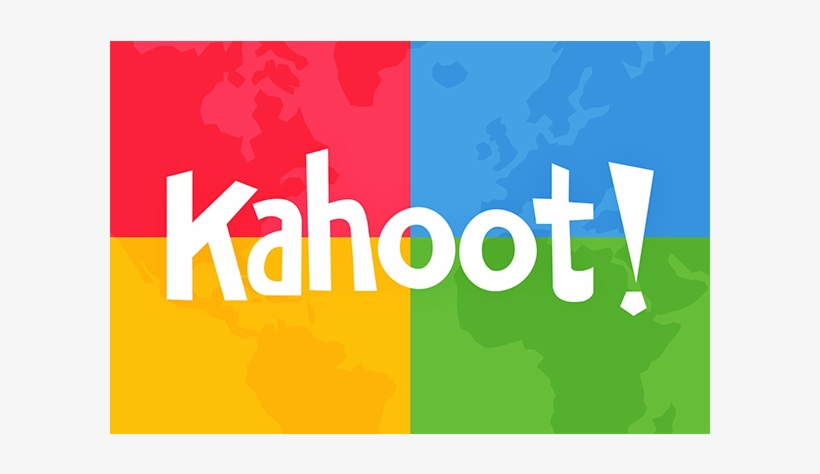 Dar click en el enlace para ir a la actividad:
https://create.kahoot.it/share/estrategias-en-el-aprendizaje-de-las-ciencias/facf44a6-af17-44e6-801b-b161be73463b
Referencias
Hernández Millán, G., & López Villa, N. M. (2011). Predecir, observar, explicar e indagar: estrategias efectivas en el aprendizaje de las ciencias. Educación Química EduQ(9), 4-12.
Gracias
Do you have any questions?
youremail@freepik.com
+91 620 421 838
yourcompany.com
Please keep this slide for attribution.